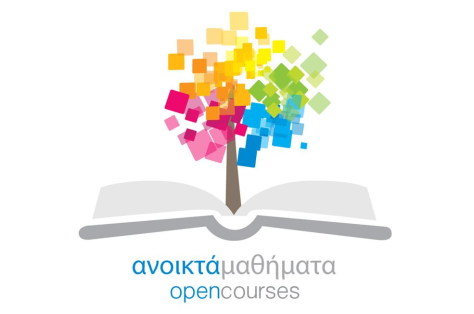 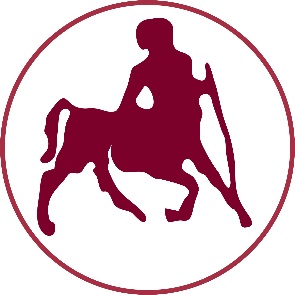 ΠΑΝΕΠΙΣΤΗΜΙΟ ΘΕΣΣΑΛΙΑΣ
Η Διδασκαλία της Πετοσφαίρισης
Ενότητα 5η: Tα συστήματα που χρησιμοπούνται στον αγώνα Βόλεϊ
Πατσιαούρας Αστέριος
Τμήμα Επιστήμης Φυσικής Αγωγής και Αθλητισμού
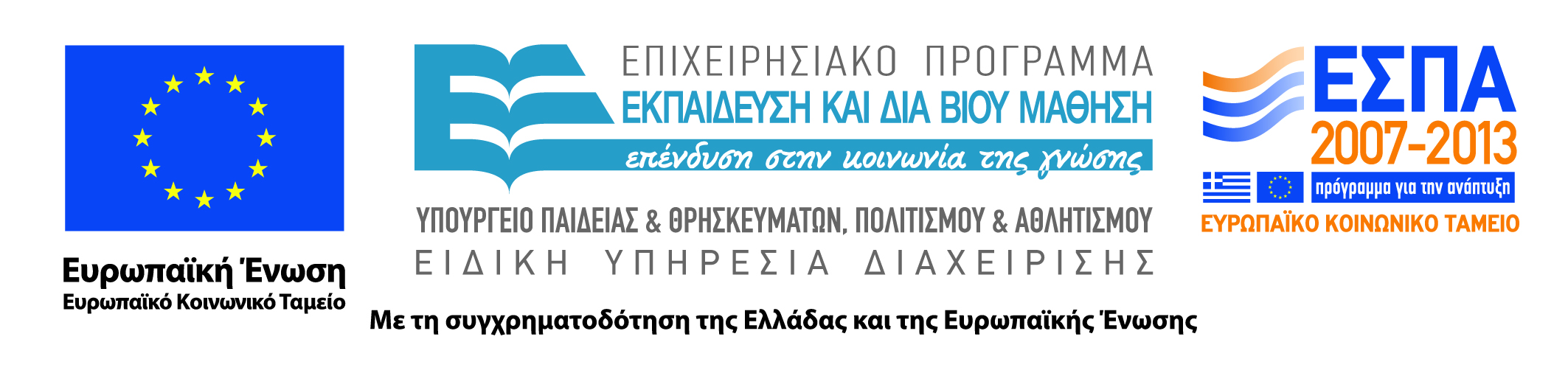 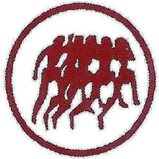 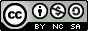 Άδειες Χρήσης
Το παρόν εκπαιδευτικό υλικό υπόκειται σε άδειες χρήσης Creative Commons. 
Για εκπαιδευτικό υλικό, όπως εικόνες, που υπόκειται σε άλλου τύπου άδειας χρήσης, η άδεια χρήσης αναφέρεται ρητώς.
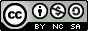 2
Χρηματοδότηση
Το παρόν εκπαιδευτικό υλικό έχει αναπτυχθεί στα πλαίσια του εκπαιδευτικού έργου του διδάσκοντα.
Το έργο «Ανοικτά Ακαδημαϊκά Μαθήματα Πανεπιστημίου Θεσσαλίας» έχει χρηματοδοτήσει μόνο τη αναδιαμόρφωση του εκπαιδευτικού υλικού. 
Το έργο υλοποιείται στο πλαίσιο του Επιχειρησιακού Προγράμματος «Εκπαίδευση και Δια Βίου Μάθηση» και συγχρηματοδοτείται από την Ευρωπαϊκή Ένωση (Ευρωπαϊκό Κοινωνικό Ταμείο) και από εθνικούς πόρους.
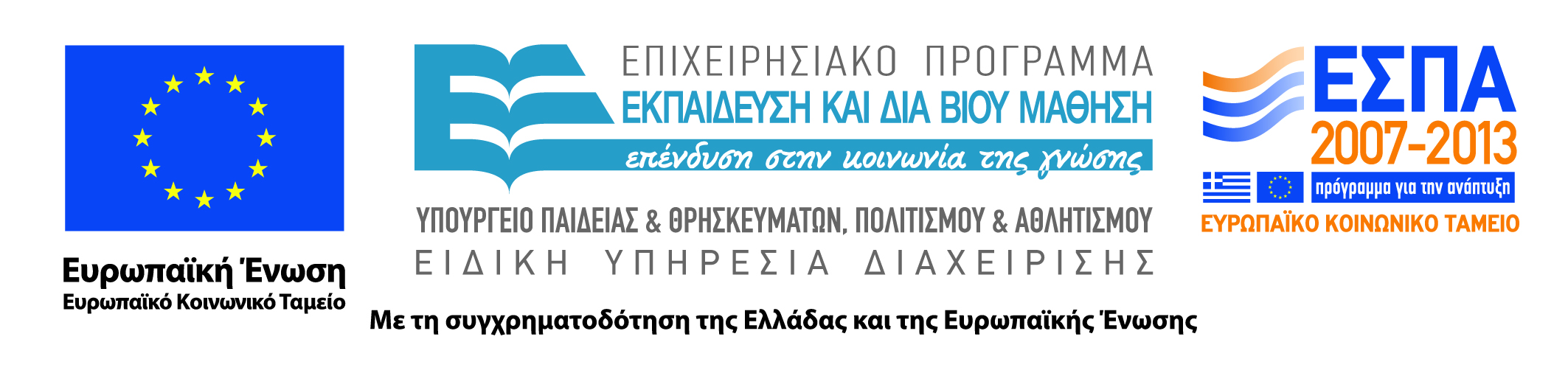 3
Σκοποί  ενότητας
Να αναλυθούν τα συστήματα που χρησιμοποιούνται  σε έναν αγώνα βόλεϊ από τους παίκτες μιας ομάδας.
4
Περιεχόμενα ενότητας
Τα συστήματα παιχνιδιού αρχαρίων 6:0, 4:2 και προχωρημένων 2:2:2, 5:0:1 που χρησιμοποιούνται σε έναν αγώνα βόλεϊ.
5
Τι είναι σύστημα σύνθεσης ομάδας
Η σύνθεση της ομάδας αναφέρεται στον αριθμό των επιθετικών και των πασαδόρων που βρίσκονται μέσα στον αγωνιστικό χώρο κατά τη διάρκεια του παιχνιδιού.
Ανάλογα με τον αριθμό αυτό μπορεί ένας προπονητής,  ΚΦΑ να χρησιμοποιήσει και το καταλληλότερο σύστημα παιχνιδιού για τον αγώνα.
Η σύνθεση της ομάδας δεν επιβάλλεται από τον κανονισμό του βόλεϊ απλά ο κάθε προπονητής, ΚΦΑ προσπαθεί να αξιοποιήσει στο μέγιστο βαθμό τις ικανότητες των παικτών/τριων του ανάλογα με την κατηγορία και το επίπεδο της ομάδας.
6
Συστήματα σύνθεσης και παιχνιδιού
Υπάρχουν 5 βασικές συνθέσεις της ομάδας κατά σειρά εκμάθησης των αρχαρίων:
1. Σύστημα σύνθεσης και παιχνιδιού 6:0
2. Σύστημα σύνθεσης και παιχνιδιού 4:2
3. Σύστημα σύνθεσης και παιχνιδιού 2:2:2
4. Σύστημα σύνθεσης και παιχνιδιού 4:2 με διείσδυση
5. Σύστημα σύνθεσης και παιχνιδιού 5:1
7
Τι σημαίνουν τα νούμερα
Ο πρώτος αριθμός στο σύστημα σύνθεσης και παιχνιδιού δηλώνει τον αριθμό των επιθετικών παικτών και ο δεύτερος αριθμός τον αριθμό των πασαδόρων μιας ομάδας.
Επί παραδείγματι στο σύστημα σύνθεσης και παιχνιδιού 4:2 υπάρχουν 4 επιθετικοί και δύο πασαδόροι, ενώ στο σύστημα σύνθεσης και παιχνιδιού 2:2:2 υπάρχουν 2 επιθετικοί, 2 κεντρικοί μπλοκέρ και δύο πασαδόροι.
8
Γιατί χρειάζομαι το σύστημα σύνθεσης και παιχνιδιού?
Κάθε σύστημα σύνθεσης και παιχνιδιού έχει πλεονεκτήματα και μειονεκτήματα στη χρησιμοποίησή του και καθορίζει την τακτική μιας ομάδας βόλεϊ.
Ο προπονητής επιλέγει το σύστημα σύνθεσης και παιχνιδιού της ομάδας του με βάση:
α) τις ειδικεύσεις των παικτών,
β) την προπονητική και την πραγματική ηλικία των παικτών,
γ) τις ικανότητες των παικτών, και 
δ) το επίπεδο των παικτών της αντίπαλης ομάδας.
9
Συστήματα σύνθεσης και ειδικεύσεις παικτών
Η ειδίκευση των παικτών παρότι δεν προβλέπεται από τους κανονισμούς του βόλεϊ εντούτοις εξαρτάται από την τήρηση τους κατά τη διάρκεια του παιχνιδιού.
Οι ειδικεύσεις των παικτών μιας ομάδας αποτελούν προϋπόθεση για τη δημιουργία μιας επιτυχημένης ομάδας.
Θα μπορούσαμε να ορίσουμε ως ειδίκευση την ατομική δουλειά που κάνει κάθε παίκτης μέσα στην ομάδα και ο σκοπός που επιτελεί στη διάρκεια του παιχνιδιού.
10
Συστήματα σύνθεσης και ειδικεύσεις παικτών
Ανάλογα με την ειδίκευση του κάθε παίκτης στην προπόνηση ασχολείται και προπονείται μερικές φορές χωριστά και έντονα πάνω σε ένα ή δυο αντικείμενα που σχετίζονται άμεσα με την  ειδίκευση του και την θέση που παίζει στο γήπεδο.
Για αυτόν τον λόγο μιλάμε για ατομική τεχνική και τακτική σε αντιδιαστολή με την ομαδική τακτική.
Ο πασαδόρος επί παραδείγματι ειδικεύεται στο να κάνει πάσες από όλες τις θέσεις ακόμη και αν η υποδοχή δεν είναι σωστή, ο κεντρικός μπλοκέρ να κάνει μπλοκ σε όλο το μήκος του φιλέ κλπ.
11
Συστήματα σύνθεσης και ειδικεύσεις παικτών
Ο προπονητής είναι ο ειδικός του αθλήματος και γνωρίζει τις φυσικές, τεχνικές και διανοητικές ικανότητες των παικτών του.
Ο προπονητής με τα προγράμματα προπόνησης εξασκεί τους παίκτες του ανάλογα με τις ιδιαιτερότητες τους και ανάλογα με τις απαιτήσεις της θέσης στην οποία παίζουν στη διάρκεια του αγώνα.
Η ειδίκευση στην προπόνηση επιτρέπει στους παίκτες να αναπτύξουν μηχανικά τις ικανότητες που απαιτούνται από τη θέση τους και να αυτοματοποιήσουν τις κινήσεις τους μέσα στο γήπεδο μεγιστοποιώντας με αυτό τον τρόπο τις δυνατότητές τους.
12
Συστήματα σύνθεσης και ειδικεύσεις παικτών
Η ειδίκευση των παικτών δεν πρέπει να αρχίζει από νωρίς, δηλαδή από την παιδική ηλικία, πριν οι παίκτες μπορέσουν να γνωρίσουν καλά όλα τα τεχνικά στοιχεία που απαιτούνται στο παιχνίδι ανάλογα με τις θέσεις μέσα στο γήπεδο.
Η ηλικία των παικτών παίζει μεγάλο ρόλο στην ειδίκευση στο βόλεϊ. Παρότι η προπονητική ηλικία βοηθάει αρκετά εντούτοις η καλύτερη βιολογική ηλικία για την ειδίκευση θεωρείται ότι είναι αυτή των 15-16 ετών.
13
Συστήματα σύνθεσης και ειδικεύσεις παικτών
Σύμφωνα με τους κανονισμούς του βόλεϊ κάθε παίκτης μπορεί ανάλογα με την περιστροφή να παίξει σε 3 θέσεις στην μπροστινή ζώνη (επιθετική ζώνη) και σε 3 θέσεις στην πίσω ζώνη (αμυντική ζώνη).
Ο μόνος περιορισμός στον παραπάνω κανονισμό αφορά το Λίμπερο της ομάδας που παίζει υποχρεωτικά στις πίσω θέσεις του γηπέδου (θέσεις 1, 6,5).
 Με την ειδίκευση ένας παίκτης μαθαίνει να παίζει πολύ καλά σε μια από τις 3 θέσεις της επιθετικής και αντίστοιχα σε μια από τις 3 θέσεις της αμυντικής ζώνης όταν λόγω περιστροφής βρίσκεται σε κάποια θέση του γηπέδου μπροστά στον φιλέ ή πίσω στην άμυνα.
14
Συστήματα σύνθεσης και ειδικεύσεις παικτών
Εκτός από την ειδίκευση των παικτών σε κάποια συγκεκριμένη θέση μέσα στο γήπεδο υπάρχει και ειδίκευση ως προς την εκτελούμενη ενέργεια στο χώρο του γηπέδου.
Οι ειδικεύσεις που αντιστοιχούν στις εκτελούμενες ενέργειες στο γήπεδο είναι:
α) πασαδόρος,
β) κεντρικός μπλοκέρ,
γ) ακραίος επιθετικός,
δ) διαγώνιος και
ε) λίμπερο.
15
Συστήματα σύνθεσης και ειδικεύσεις παικτών
Στη διάρκεια του παιχνιδιού οι παίκτες έχουν το δικαίωμα αφού το επιτρέπει ο κανονισμός να μετακινούνται δεξιά ή αριστερά στην επιθετική ή στην αμυντική ζώνη ανάλογα με την ειδίκευσή τους.
Αυτές οι αλλαγές θέσεων των παικτών στο γήπεδο γίνονται σε 3 συγκεκριμένες φάσεις του παιχνιδιού:
α) μετά το σερβίς,
β) κατά τη διάρκεια και μετά την υποδοχή του σερβίς (πασαδόρος, διαγώνιος) και
γ) κατά τη διάρκεια ή μετά την επίθεση της ομάδας.
16
Συστήματα σύνθεσης και ειδικεύσεις παικτών
Τις περισσότερες φορές οι θέσεις μέσα στο γήπεδο και η εκτελούμενη ενέργεια που πρέπει να κάνει ένας παίκτης συμπίπτουν στην ειδίκευση του και αυτό έχει ως σκοπό τη νοητική διευκόλυνση του παίκτη.
Αυτό γίνετε διότι μειώνοντας τον αριθμό των ενεργειών και των θέσεων ευθύνης που έχει ένας παίκτης στο γήπεδο ο παίκτης αυτός δεν μπερδεύεται στη διάρκεια του παιχνιδιού και μπορεί να εκμεταλλεύεται με αυτόν τον τρόπο πλήρως τον χρόνο προπόνησής του.
17
Βιβλιογραφία
Ζέτου, Ε., Χαριτωνίδης, Κ. (2001).Η διδασκαλία της Πετοσφαίρισης. Τόμος Ι University Studio press.
Ζέτου, Ε., Χαριτωνίδης, Κ. (2002).Η διδασκαλία της Πετοσφαίρισης. Τόμος IΙ University Studio press.
Papageorgiou , A., Spitzley, W. (1994). Handbuch fuer Volleyball.
Πατσιαούρας Α. (2006). Πετοσφαίριση. Θεωρία, τεχνική, μεθοδολογία, ειδική διδακτική & κανονισμοί. ΑΣΕΠ, κλάδος Φυσικής Αγωγής. Εκδόσεις ΣΑΛΤΟ, Θεσσαλονίκη.
18
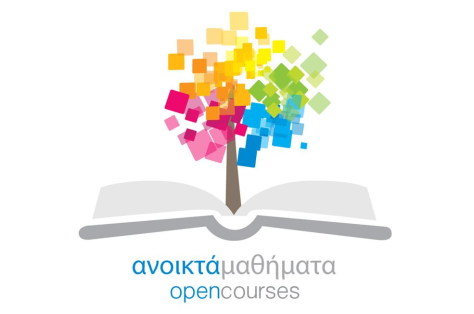 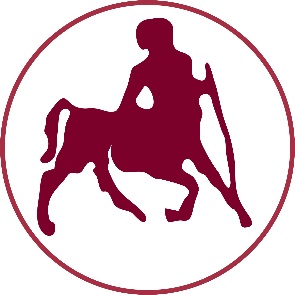 ΠΑΝΕΠΙΣΤΗΜΙΟ ΘΕΣΣΑΛΙΑΣ
Τέλος Ενότητας
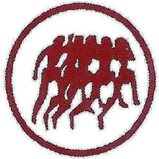 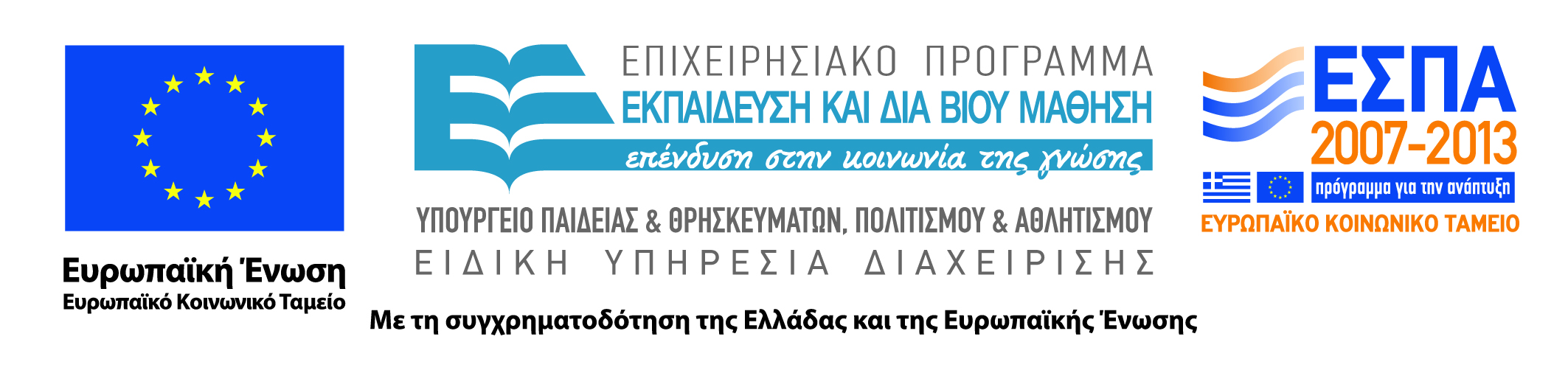 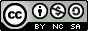